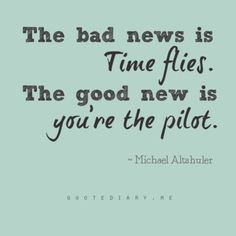 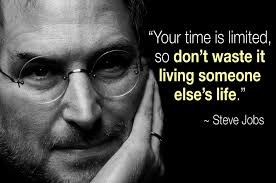 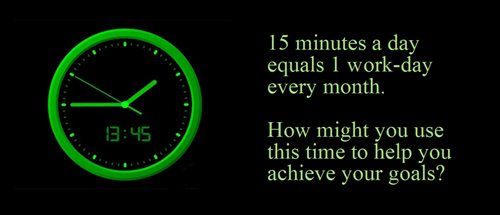 Time Management
Learning Objectives
Identify tasks highest & lowest value to your career/life goals: How does it map to how you spend your time?
Understand how and what to say yes and no to
Identify when “progress not perfection” is appropriate
Commit to incorporating time management strategies that will enhance efficiency, effectiveness, & vitality
Begin with the end in mind…
Journal for 5 minutes
Where do you hope to be in your career 5 years from now?
Refer to your time tracker
Does the way your spend your time, reflect your career goals?
What did you learn from tracking your activities?
Begin with the end in mind…
Discuss in groups of 3 for 10 minutes
Your top 3 takeaways from readings
What you learned from tracking your activities
Begin with the end in mind…
Large group discussion
Themes from small group discussions
Takeaways from readings
What you learned from tracking your activities
How to know what to say yes and no to
Strategically use limited time
High Yield
Low Yield
Low Effort/Time
High Effort/Time
Strategically using limited time
Spend 5 minutes to complete the quadrants using activities from your time tracker
In each of the table quadrants, write the work activities you currently spend your time according to
Time/effort
Importance/yield
Strategically using limited time
Group discussion:
Which quadrants do you spend most of your time in?
What are strategies for spending more time in the high yield quadrants?
What are strategies for diminishing time spent in the low yield quadrants?
7 steps to decide what to say yes to
Is this an opportunity I “want” to take on or I feel like I “should” take on?
Follow your gut reaction & take on projects that align with your passions
When you open the email is your first reaction ‘Oh sh**!’

If you say yes to this request, can you under-promise and over-deliver?
Only take on projects that you are willing to devote the necessary energy to excel
Borrowed from Emelia J. Benjamin, MD, ScM
7 steps to decide what to say yes to
Are you clear about the time commitment required for this project? 
Ask for clarification, if necessary

Have you taken the necessary time to reflect on whether or not this project aligns with your career goals/passions and is feasible given other commitments?
Follow the 24 hour rule
Let the person making the request know that you will get back to him/her within 24 hours with a response

If your response is “no,” have you made this clear?
No is a complete sentence 
Do not say no but leave the door partially open and/or leave lack of clarity about your final decision
Borrowed from Emelia J. Benjamin, MD, ScM
7 steps to decide what to say yes to
If your response is “no,” have you thought of someone else that the person making the request can approach instead?
Solve the requestor’s problem and recommend someone else for whom this project might be a good opportunity.

If your response is “yes,” what are the time/effort constraints you will put around this project?
Remember “progress, not perfection”
What will you take off your plate?
Borrowed from Emelia J. Benjamin, MD, ScM
Using your time efficiently
Self-reflect and journal for 5 minutes
What are examples of activities that you can “cut corners” on without impairing your effectiveness? 
Consider the following:
What is the opportunity cost of perfectionism?
In what areas are you competent enough to cut corners?
Refer back to your quadrant
High yield  more attention/time
Low yield  less attention/time
Using your time intentionally
At the beginning of the week: 
Review and update your to-do lists  
Review your calendar(s)
1 week back, 3+ weeks forward
Identify up to 3 important chunks of work that you want to complete in the coming week
Sketch out how you want to spend your time
Block out time on your calendar
Adapted from Susan R. Johnson
[Speaker Notes: v. 2016.06.14]
Using your time intentionally
At the beginning of the day, create an MIT (“most important tasks”) plan:
* The deadline is today
Must* be done today
.
.
…

Aim* to do today
.
.
.
* “It will be so great if I get this done today but nothing bad will happen if it don’t.”
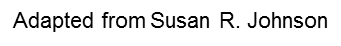 [Speaker Notes: v. 2016.06.14]
You are the expert
Group discussion
What are time management strategies that have worked for you?
Commitment
Journal for 5 minutes
In what specific ways will you change your daily routine to improve your efficiency and vitality?
What are you already doing that you want to do more of?
What behaviors to you want to change?
Map out on your calendar how you plan to use your time over the coming week.
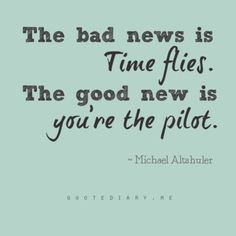 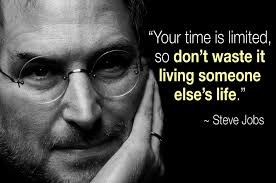 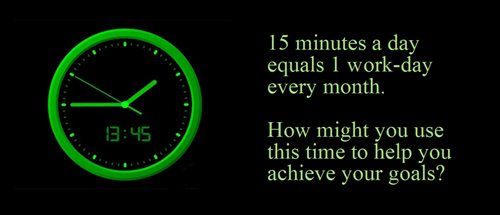 Time Management